ДЕЯТЕЛЬНОСТЬ 
                                                                            МБУ  «Централизованная  клубная  система  Ирбитского МО» 
 
                                                за 2016 г.
ВИДЫ  деятельности:- организация работы любительских коллективов, кружков, студий, клубов по интересам различной направленности;-проведение культурно-массовых мероприятий, конкурсов, фестивалей;- организация курсов повышения квалификации;- проведение спектаклей, концертов и т.д. с участием профессиональных коллективов, исполнителей, авторов;- организация методической помощи в подготовке и проведении мероприятий;- изучение и распространение опыта культурно-массовой работы;- осуществление справочной и информационной деятельности;- предоставление гражданам дополнительных сервисных услуг;
Работа с детьми, подростками и молодёжью
Сохранение   традиций
Мы- патриоты
В едином полку с Героями
Гордимся славой боевой
Праздничное ассорти
Здравствуй, лето!
По родным местам проедем с другом на велосипеде
На природе отдохнём,
поиграем и споём
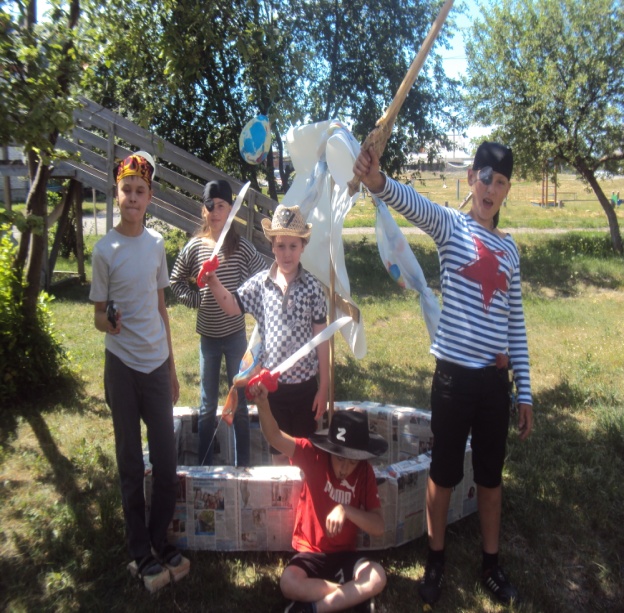 Мы – за здоровый образ жизни!
Слет молодёжных объединений «ПЕРСПЕКТИВА»
Презентация объединений
В кругу друзей и единомышленников
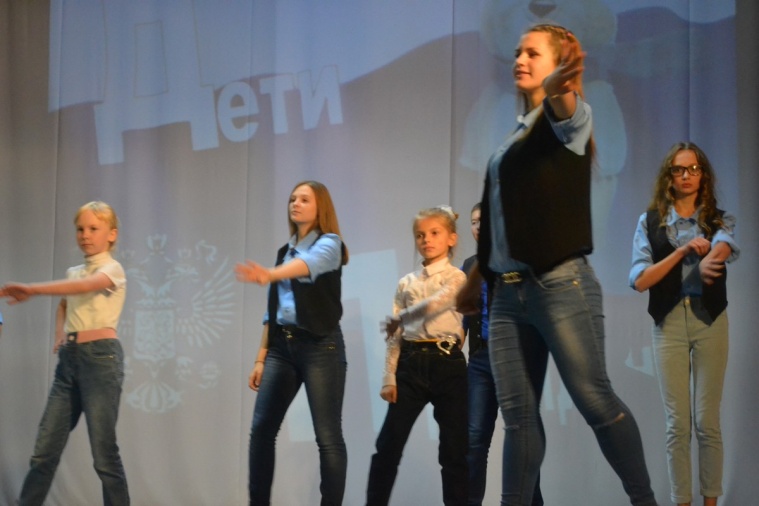 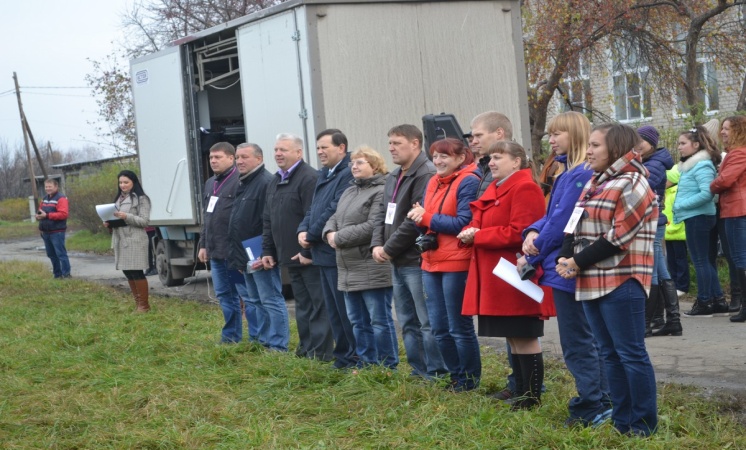 Работа со взрослым населением
Праздники,  Тематические  вечеринки
Работа с ветеранами
Пусть доброй будет осень жизни
С улыбкой и песней  по жизни
Работа с социально-незащищенными слоями населения
Районный  фестиваль «Я люблю этот мир»        помощь пожилым людям
Работа с семьёй
День Петра и Февронии  муромских, праздник села
Фестивали
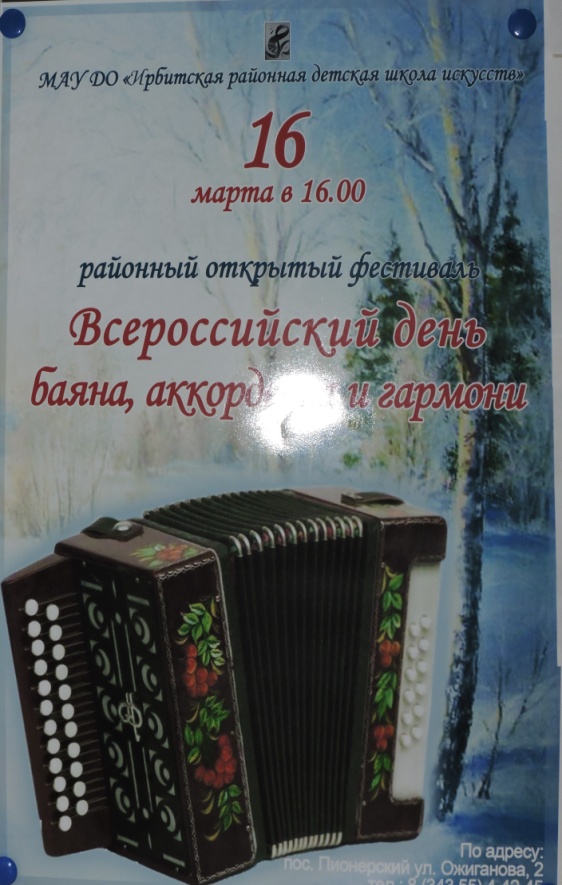 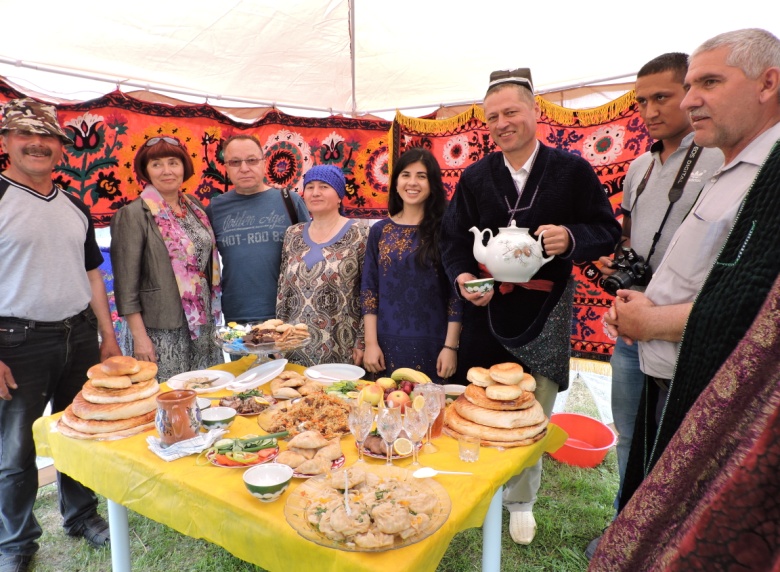 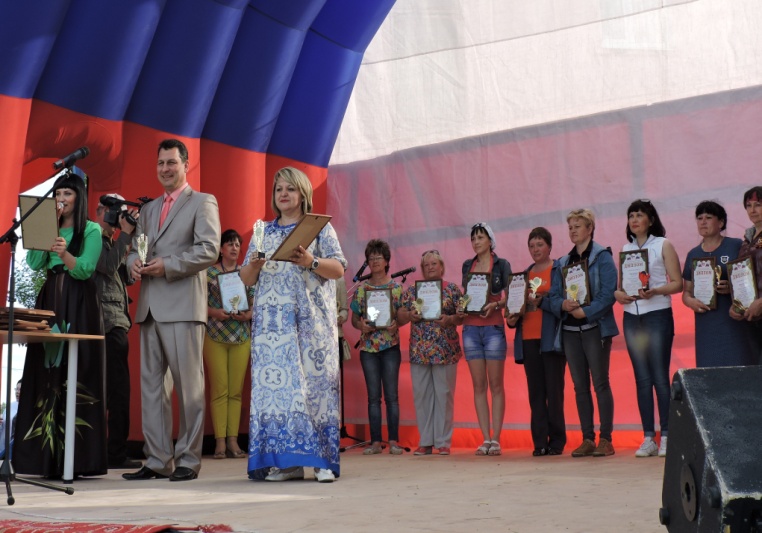 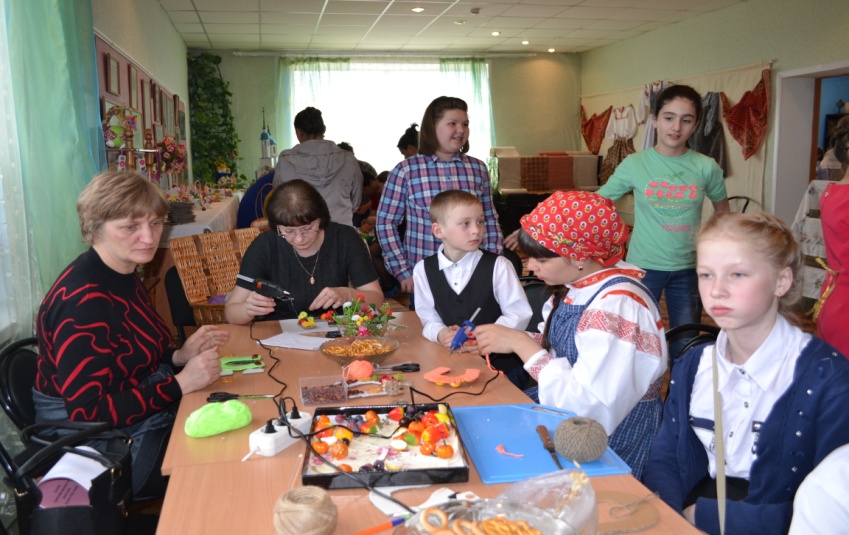 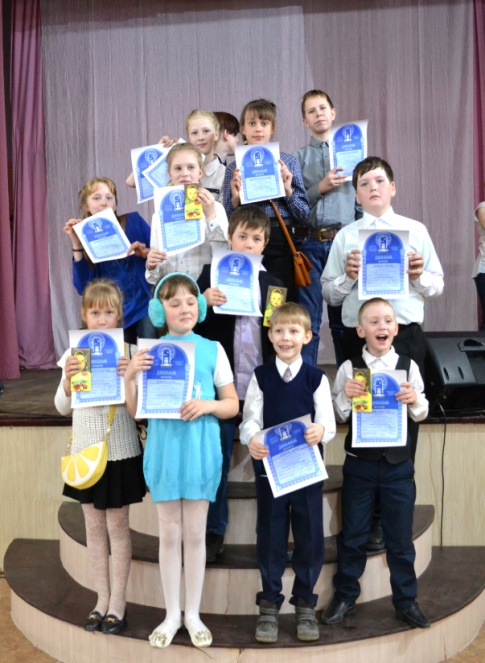 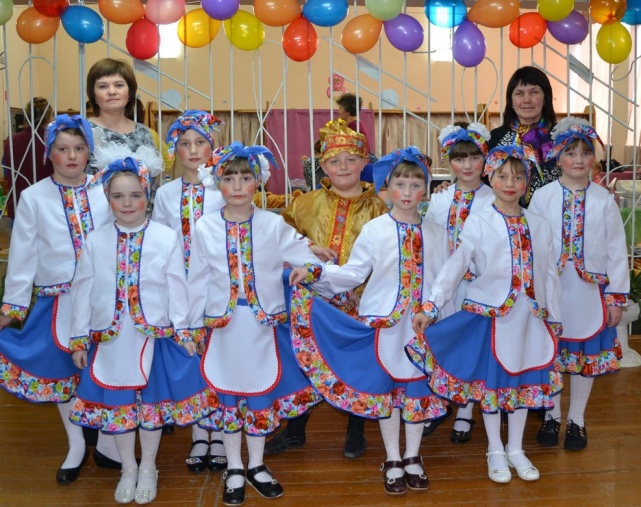 Динамика роста клубных формирований  и   участников  в  них
Коллективы со званием  «ЗАСЛУЖЕННЫЙ», «народный» и «образцовый»-ЗАСЛУЖЕННЫЙ  коллектив оркестр русских народных инструментов «Завлекалы»- руководитель ЗРК РФ Капустин Пётр Брониславович; -Народный коллектив хор русской песни «Белогорье»- руководитель ЗРК РФ Капустин Пётр Брониславович; -Народный коллектив хор русской песни Зайковского РДК- руководитель ЗРК РФ Головунин Павел Ильич; -Народный коллектив ансамбль русских народных инструментов «Гармоника»- руководитель ЗРК РФ  Головунин Павел Ильич; -Народный коллектив вокальный квартет «Сударушка»- руководитель ЗРК РФ Головунин Павел Ильич; -Образцовый коллектив фольклорный ансамбль «Желаннушка»- руководитель Ермакова Елена Викторовна; -Народная студия декоративно-прикладного творчества «Машенька-рукодельница»- руководители Новосёлова Лариса Анатольевна, Карпова Екатерина Андреевна; -Народное любительское объединение театральный коллектив «Энтузиасты»- руководитель Шипкова Галина Степановна; -Народный коллектив вокальный ансамбль «Русская душа»- руководитель Белобородов Александр Иванович;Народный коллектив вокальная  группа «СЕЛЯНОЧКА»- руководитель БАРХАТОВ  ВИТАЛИЙ   ВЛАДИМИРович
Спасибо за внимание !